Figure 5. Mechanical subplate ablation in vitro induces KCC2 loss in cortical layer IV. (A) Representative ...
Cereb Cortex, Volume 25, Issue 9, September 2015, Pages 2683–2695, https://doi.org/10.1093/cercor/bhu066
The content of this slide may be subject to copyright: please see the slide notes for details.
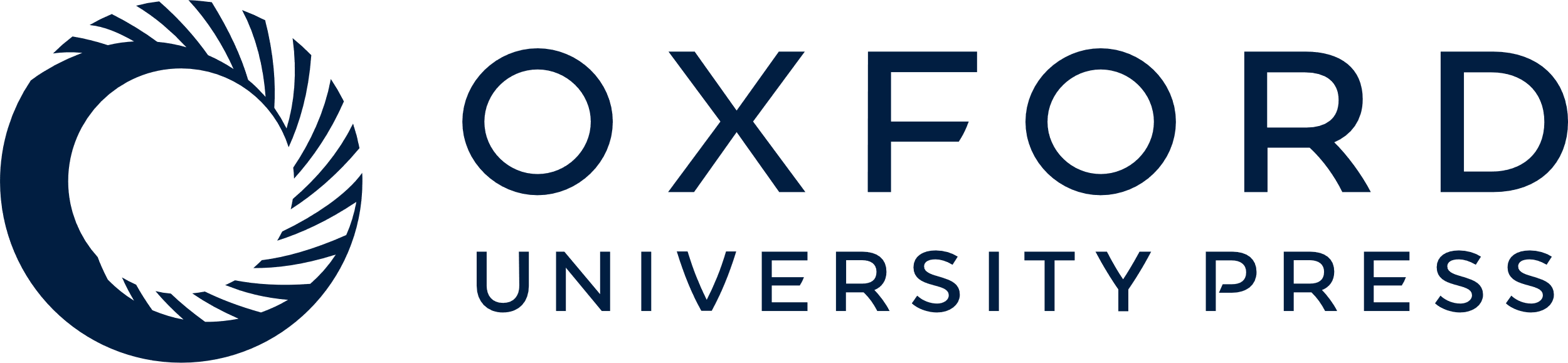 [Speaker Notes: Figure 5. Mechanical subplate ablation in vitro induces KCC2 loss in cortical layer IV. (A) Representative photomicrographs of acute sham brain slices before and after mechanical subplate ablation. Arrows indicate subplate lying between white matter anlage and overlying cortex, with both white matter and cortex identified. Bar = 1mm (upper) and 100 μm (lower). (B) Western blots performed on layer IV microdissected from acute sham slices show that oligomeric KCC2 expression is decreased following mechanical subplate ablation (n = 9), compared with intact slices (n = 8, P = 0.048) and that application of EPO to ablated slices attenuates this loss (n = 7, P = 0.001). Co-incubation of EPO receptor-neutralizing antibodies with EPO prevents the restoration of KCC2 expression following mechanical ablation (P = 0.001), whereas co-incubation with isotype control antibodies does not (n = 3). Addition of BDNF confirms that KCC2 loss following ablation can be mitigated by growth factors (n = 6, P = 0.03). EPO is unlikely to be protective through a TrkB-dependent mechanism as co-application of EPO with K252a (n = 3), a protein kinase inhibitor that acts immediately downstream of BDNF binding to its receptor TrkB, does not attenuate EPO's protective effects on KCC2 levels. Measurements represent values relative to intact slice cultures. (C) Western blots performed on microdissected layer IV indicate that KCC2 levels are unchanged following mechanical subplate ablation in TSHI slices (n = 5), compared with intact slices from TSHI brains (n = 7) (*P < 0.05, **P < 0.01).


Unless provided in the caption above, the following copyright applies to the content of this slide: © The Author 2014. Published by Oxford University Press. All rights reserved. For Permissions, please e-mail: journals.permissions@oup.com]